台風に伴う
営業時間変更
のお知らせ
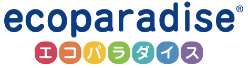 日頃より還元陶板浴 虎杖伝説の里 本店をご愛顧いただき、まことにありがとうございます。

台風に伴う悪天候の為、1０/２３（月）の

受付時間を
10：00～20：00
（閉店21：00）とさせていただきます。
また、これにともない、当日予定されている
毛細血管観察会は中止とさせて頂きます
皆様にはご不便、ご迷惑をおかけ致しますことをお詫び申し上げます。
混雑によりお待ちいただく場合もございますので、ご来店の際はなるべくお電話にてご予約・ご確認の上お越しくださいますよう、ご理解、ご協力のほどよろしくお願い申し上げます。
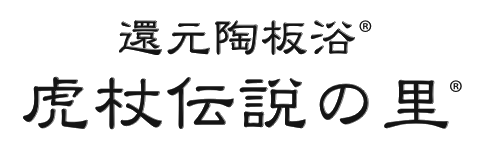 ドッグ･デイ終了
のお知らせ
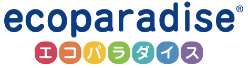 日頃より還元陶板浴 虎杖伝説の里 本店をご愛顧いただき、まことにありがとうございます。
誠に勝手ながら、ご好評いただいております“ドッグ・デイ”の優待入浴イベントを
2018年8月末日を持ちまして終了とさせていただきます。
今後のイベント情報につきましては店内POP・
SNSを中心に発信させていただきますので今しばらくお待ちくださいませ。
このような変更となり誠に申し訳ございませんが、今後ともより良いサービスのご提供に努めますのでご愛顧のほどよろしくお願い申し上げます。
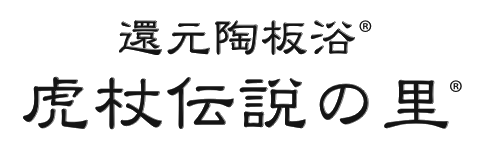 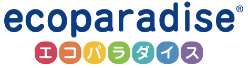 海野代表セミナーに伴う
ホール(休憩スペース)貸切のお知らせ
日頃より還元陶板浴 虎杖伝説の里 本店をご愛顧いただき、まことにありがとうございます。

誠に勝手ながら、10/29(日)9:30～13:00の間、講演会のためホールを一時貸切とさせていただきます。
皆様にはご不便、ご迷惑をおかけ致しますことをお詫び申し上げます。


該当時間帯もご入浴自体は可能ですが、五級スペースがご利用いただけません。
ご来店の際はなるべくお電話にてご予約・ご確認の上お越しくださいますよう、ご協力をよろしくお願い申し上げます。
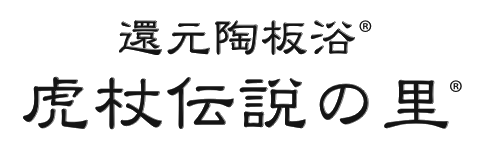 設備メンテナンスに伴う
営業時間変更
のお知らせ
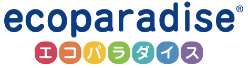 日頃より還元陶板浴 虎杖伝説の里 本店をご愛顧いただき、まことにありがとうございます。

設備メンテナンスの為、１２/０５（火）の

受付時間を
13：00～20：00
（閉店21：00）とさせていただきます。
皆様にはご不便、ご迷惑をおかけ致しますことをお詫び申し上げます。

混雑によりお待ちいただく場合もございますので、ご来店の際はなるべくお電話にてご予約・ご確認の上お越しくださいますよう、ご理解、ご協力のほどよろしくお願い申し上げます。
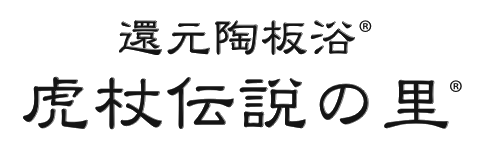 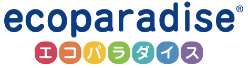 年末年始に伴う
営業時間変更
のお知らせ
日頃より還元陶板浴 虎杖伝説の里 本店をご愛顧いただき、まことにありがとうございます。

誠に勝手ながら、12/28から1/3の期間中、

受付時間を
10：00～15：00
（閉店16：00）とさせていただきます。
皆様にはご不便、ご面倒をおかけ致しますことをお詫び申し上げます。

混雑によりお待ちいただく場合もございますので、ご来店の際はなるべくお電話にてご予約・ご確認の上お越しくださいますよう、ご理解、ご協力のほどよろしくお願い申し上げます。
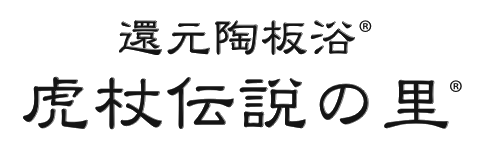 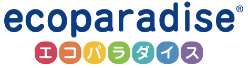 ご休憩スペース制限
のお知らせ
日頃より還元陶板浴 虎杖伝説の里 本店をご愛顧いただき、まことにありがとうございます。

　誠に勝手ながら、講演会のため

8/19（土）
9：00～13：00の間
ご休憩スペース(ホール)がご利用いただけません
皆様にはご不便、ご迷惑をおかけ致しますことをお詫び申し上げます。
該当時間はご入浴自体は可能です。
ご来店の際はなるべくお電話にてご予約・ご確認の上お越しくださいますよう、ご理解、ご協力のほどよろしくお願い申し上げます。
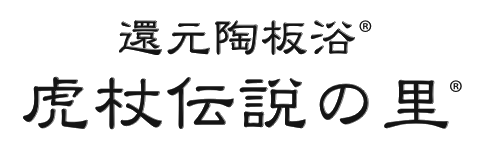 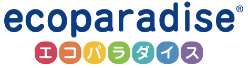 ご休憩スペース縮小
のお知らせ
日頃より還元陶板浴 虎杖伝説の里 本店をご愛顧いただき、まことにありがとうございます。

　誠に勝手ながら、小規模座談会のため

2/18（土）
12：30～14：30の間
ホールのご休憩スペースが限られます
皆様にはご不便、ご迷惑をおかけ致しますことをお詫び申し上げます。
該当時間はご入浴可能です。
ご来店の際はなるべくお電話にてご予約・ご確認の上お越しくださいますよう、ご理解、ご協力のほどよろしくお願い申し上げます。
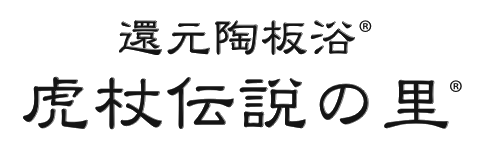 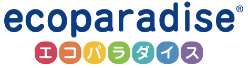 営業時間変更
のお知らせ
日頃より還元陶板浴 虎杖伝説の里 本店をご愛顧いただき、まことにありがとうございます。

誠に勝手ながら、　　棚卸し　　　　のため

10/31（月）の受付時間を
9：00～15：00
（閉店16：00）とさせていただきます。
皆様にはご不便、ご面倒をおかけ致しますことをお詫び申し上げます。

混雑によりお待ちいただく場合もございますので、ご来店の際はなるべくお電話にてご予約・ご確認の上お越しくださいますよう、ご理解、ご協力のほどよろしくお願い申し上げます。
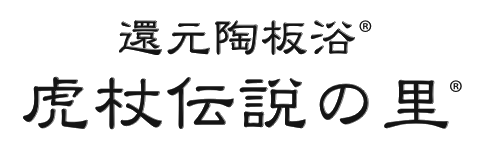 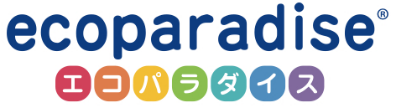 ビル避難訓練に伴う
警報機作動のお知らせ
11月5日（日）　10：00～
日頃より還元陶板浴 虎杖伝説の里 本店をご愛顧
いただき、まことにありがとうございます。

上記日程にて当ビルの避難訓練がございます。
点検に際し、非常ベルが鳴りますが火災では
ございませんので、ご安心下さい。
皆さまのご理解・ご協力の程、どうぞ宜しくお願い致します。
なお、陶板浴室内にも音が響く場合がございます。
ご迷惑をお掛け致しますが、ご了承下さい。
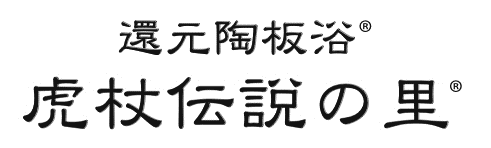 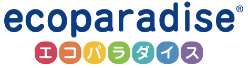 取材による
ホール一時貸切
のお知らせ
日頃より還元陶板浴 虎杖伝説の里 本店をご愛顧いただき、まことにありがとうございます。

誠に勝手ながら、6/29(月)13:45～15:30の間、取材のためホールを一時貸切とさせていただきます。
皆様にはご不便、ご迷惑をおかけ致しますことをお詫び申し上げます。


該当時間帯もご入浴自体は可能ですが、
ご来店の際はなるべくお電話にてご予約・ご確認の上お越しくださいますよう、ご協力をよろしくお願い申し上げます。
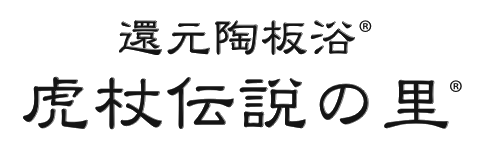 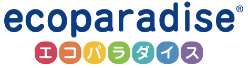 ボイラー交換による
営業時間変更
のお知らせ
日頃より還元陶板浴 虎杖伝説の里 本店をご愛顧いただき、まことにありがとうございます。

誠に勝手ながら、ボイラー交換のため7/14(火)の営業時間を下記の通り変更とさせて頂きます。
皆様にはご不便、ご迷惑をおかけ致しますことを心よりお詫び申し上げます。



営業時間

2015年7月14日(火)
16:00～21:00
(最終受付　20:00)
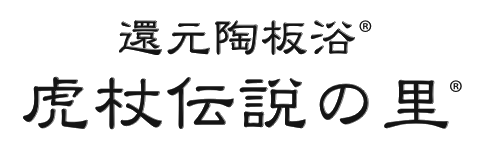 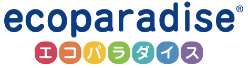 陶板設備点検による
臨時休業
のお知らせ
日頃より還元陶板浴 虎杖伝説の里 本店をご愛顧いただき、まことにありがとうございます。

誠に勝手ながら、陶板設備工事のため近日中に半日～一日ほど臨時休業させていただきます。
皆様にはご不便、ご迷惑をおかけ致しますことをお詫び申し上げます。


日付が確定次第、店内掲示・ツイッター等でご連絡致しますが、急な休業の可能性もございますので、ご来店の際はなるべくお電話にてご予約・ご確認の上お越しくださいますよう、ご協力をよろしくお願い申し上げます。
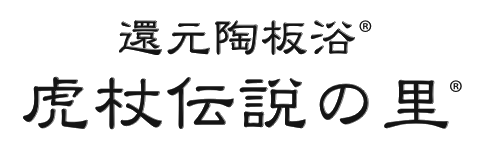 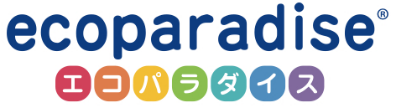 消防点検のお知らせ
2014年
12月7日（日）　10：00
上記日程にて当ビルの消防点検がございます。
点検に際し、非常ベルが鳴りますが火災ではございません。ご安心下さい。
皆さまのご理解・ご協力の程、どうぞ宜しくお願い致します。
なお、陶板浴室内にも音が響く場合がございます。
ご迷惑をお掛け致しますが、ご了承下さい。
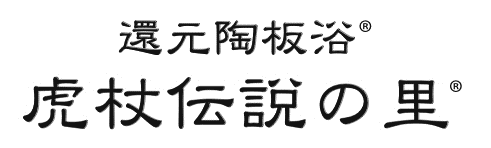 10/13(月)・10/14(火)の営業時間について
台風第19号 の接近により、首都圏で悪天候の恐れがございます。そのため営業時間を下記とおり変更させていただきます。






天候によっては、営業時間が再度変更となる恐れもございますので、大変お手数ではございますが、上記期間中にご来店の際は、下記フリーダイヤルにて事前にご確認いただきますようご理解・ご協力の程よろしくお願いいたします。
10/13（月）　 開店　　　　９：００
　　　　　　　　　　最終受付　１９：００
　　　　　　　　　　閉店　　　　２０：００

　　10/14（火）　 通常営業
フリーダイヤル
0800-700-1049
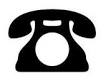 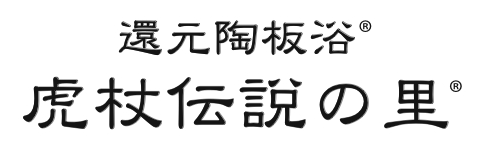 携帯電話からもご利用頂けます
8月9日(土)～11日(月)の営業時間について
下記期間中は台風１１号の接近により、首都圏にて悪天候の恐れがございます。

8/9（土）～8/11（月） 

天候によっては、営業時間が急遽変更となる恐れもございますので、
大変お手数ではございますが、上記期間中にご来店の際は、下記フリーダイヤルにて事前にご確認いただきますようご理解・ご協力の程よろしくお願いいたします。
フリーダイヤル
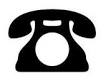 0800-700-1049
携帯電話からもご利用頂けます
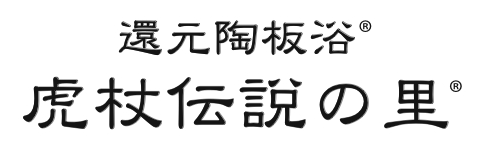 7月10日(木) の営業時間について
台風第8号 (ノグリー)の接近により、本日夕刻より首都圏で悪天候の恐れがございます。一部営業時間を下記に変更させていただきます。

　　7/10（木）最終受付　18：30
　　　　　　　　閉店　　　　19:30
　　7/11（金）通常営業　　

天候によっては、営業時間が再度変更となる恐れもございますので、大変お手数ではございますが、上記期間中にご来店の際は、下記フリーダイヤルにて事前にご確認いただきますようご理解・ご協力の程よろしくお願いいたします。
フリーダイヤル
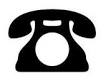 0800-700-1049
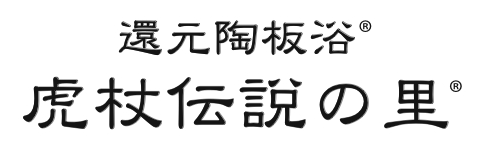 携帯電話からもご利用頂けます
7月10日(木)～１２日(土)の営業時間について
下記期間中は台風第8号 (ノグリー)の接近により、首都圏で悪天候の恐れがございます。

7/10（木）～7/12（土） 

天候によっては、営業時間が急遽変更となる恐れもございますので、
大変お手数ではございますが、上記期間中にご来店の際は、下記フリーダイヤルにて事前にご確認いただきますようご理解・ご協力の程よろしくお願いいたします。
フリーダイヤル
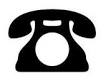 0800-700-1049
携帯電話からもご利用頂けます
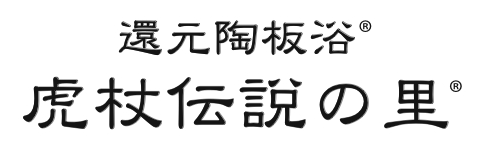 2月19日(水)・20日(木)の営業時間について
2/19・2/20は先週に続き、首都圏で悪天候の恐れがございます。
つきましては、誠に勝手ではございますが、営業時間を下記通り変更させて頂きます。
2/19・2/20 
10:00～17:00 (閉店18:00)


天候によっては、更に変更が生じる恐れもございますので、
大変お手数ではございますが、ご来店の際は下記フリーダイヤルにて事前にご確認いただきますようご理解・ご協力の程よろしくお願いいたします。
フリーダイヤル
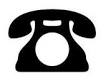 0800-700-1049
携帯電話からもご利用頂けます
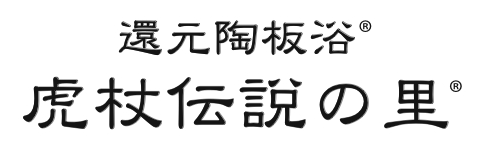